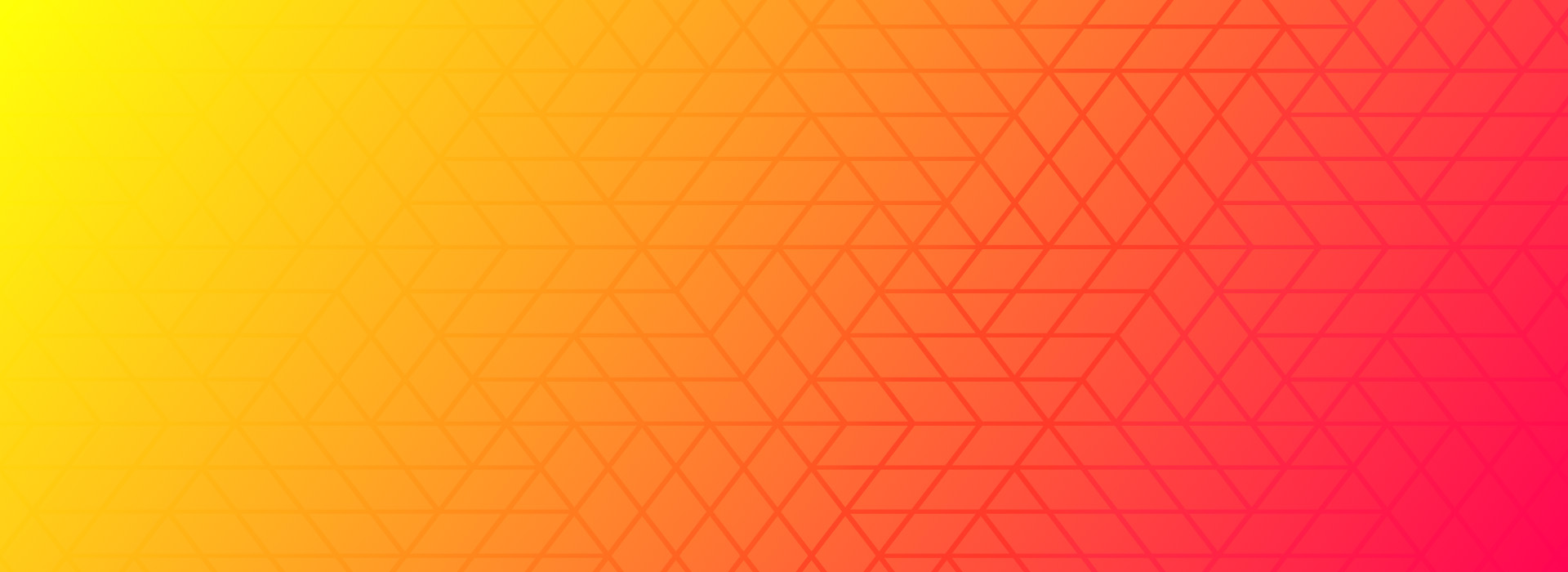 Thank you, any questions?
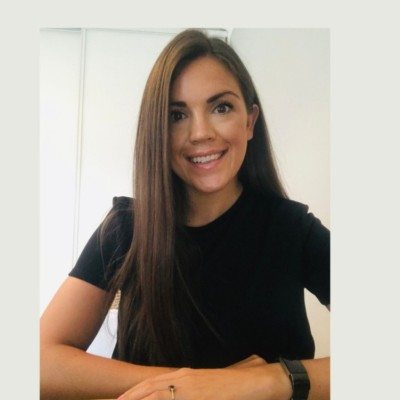 in/kirstie-hoskin/
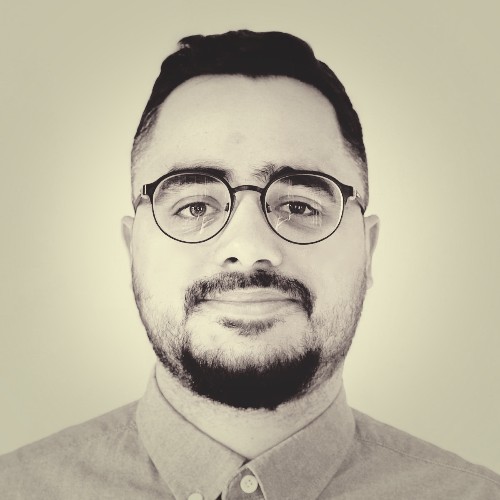 in/goncalvescesar/
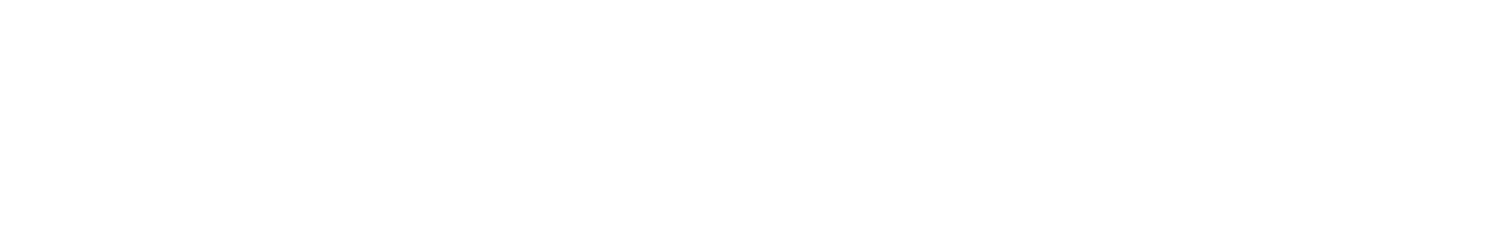 [Speaker Notes: Change the colour of this background image: right click on the image > Format Picture… > choose the picture icon (top right) > Recolor > choose from the options provided]
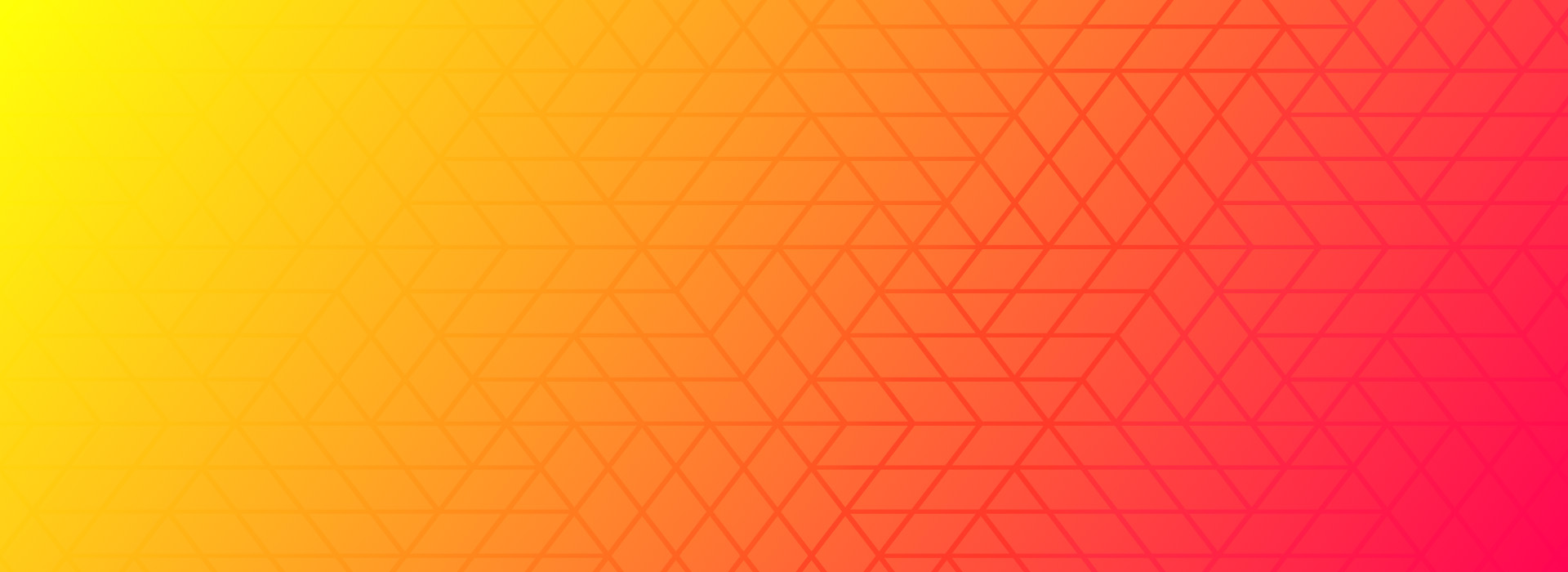 Thank you, any questions?
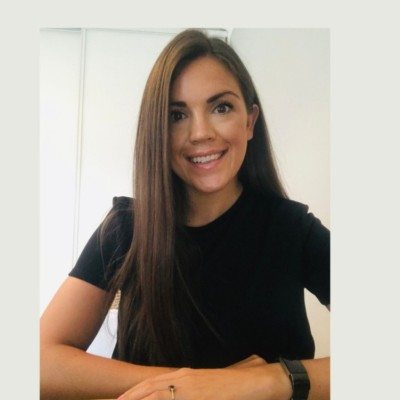 in/kirstie-hoskin/
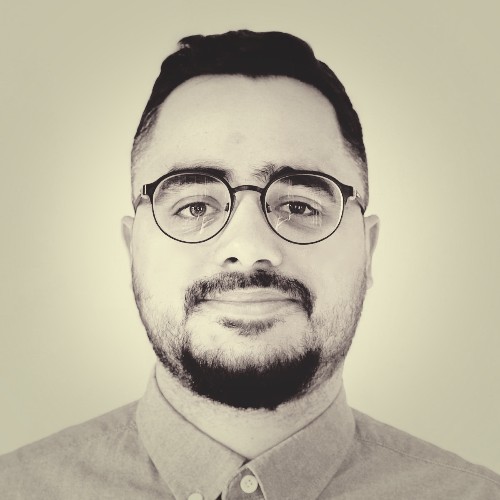 in/goncalvescesar/
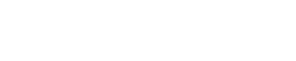 [Speaker Notes: Change the colour of this background image: right click on the image > Format Picture… > choose the picture icon (top right) > Recolor > choose from the options provided]
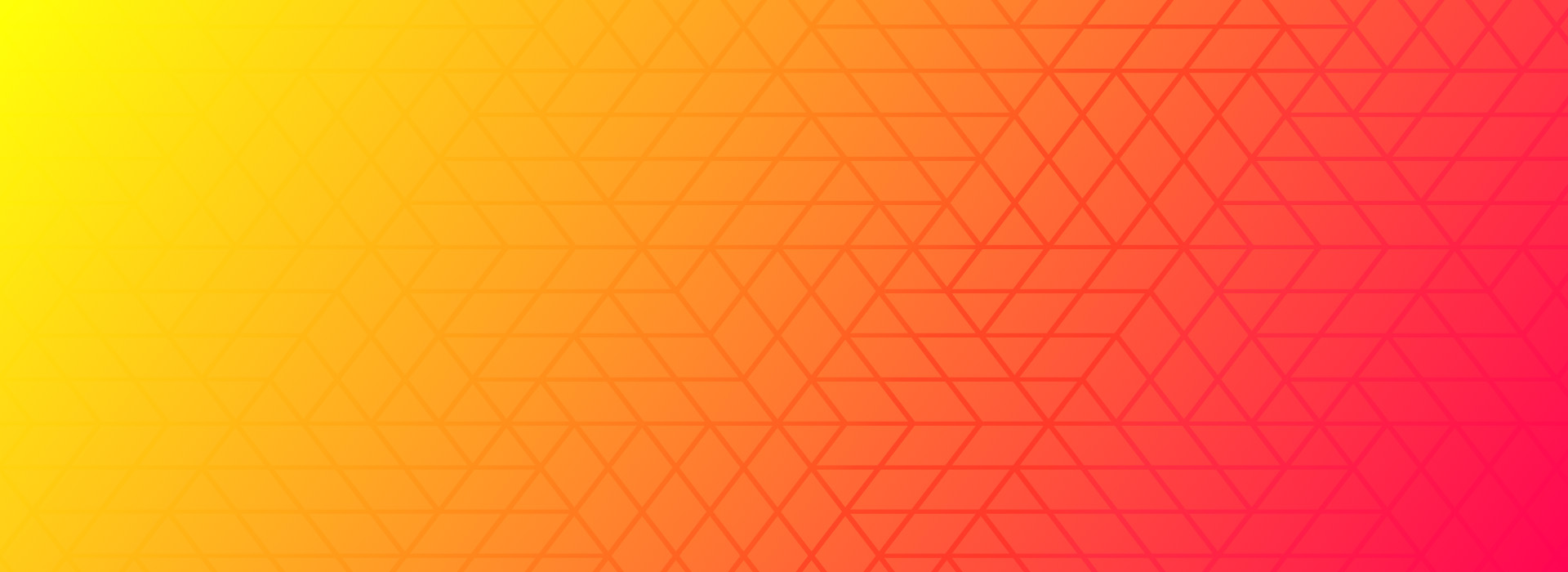 Thank you, any questions?
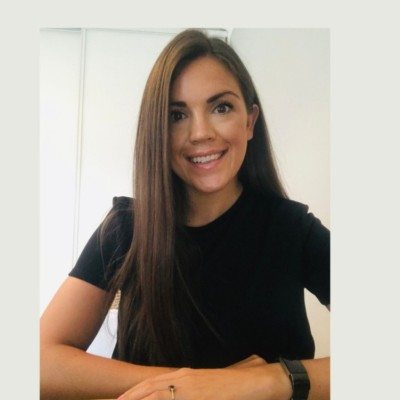 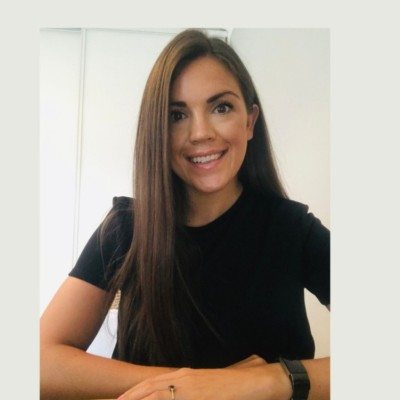 in/kirstie-hoskin/
in/kirstie-hoskin/
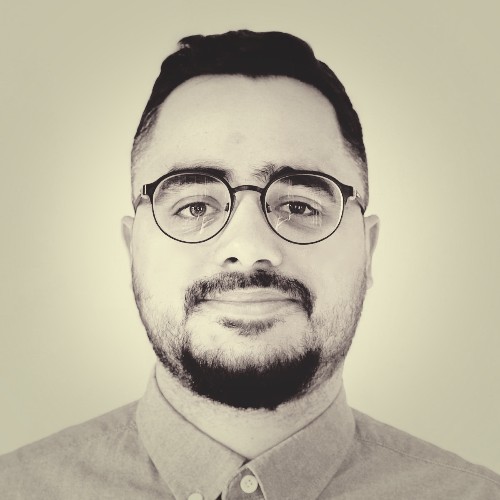 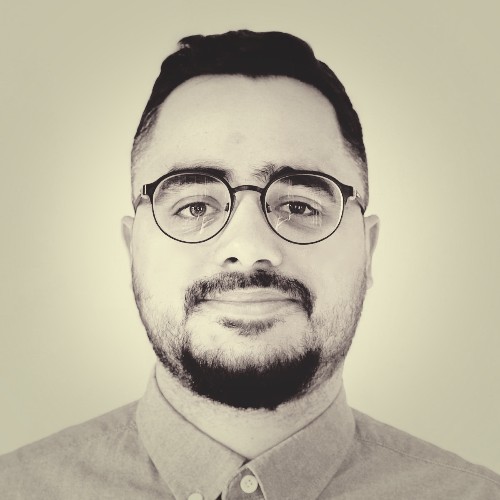 in/goncalvescesar/
in/goncalvescesar/
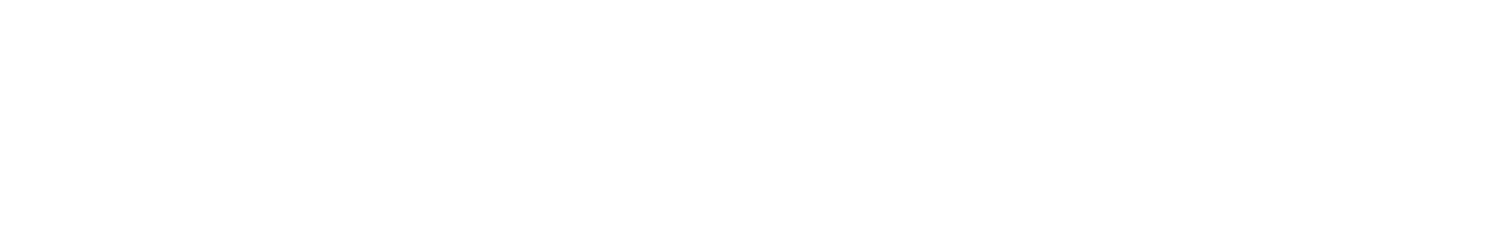 [Speaker Notes: Change the colour of this background image: right click on the image > Format Picture… > choose the picture icon (top right) > Recolor > choose from the options provided]
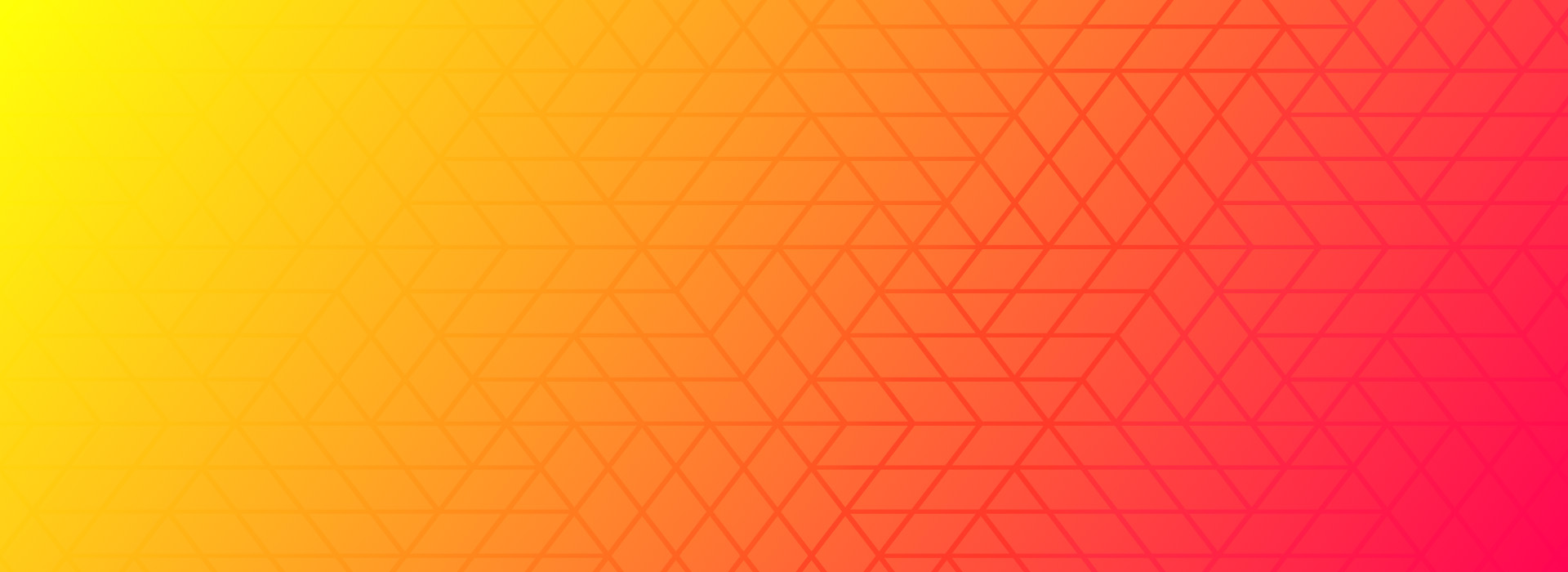 Thank you, any questions?
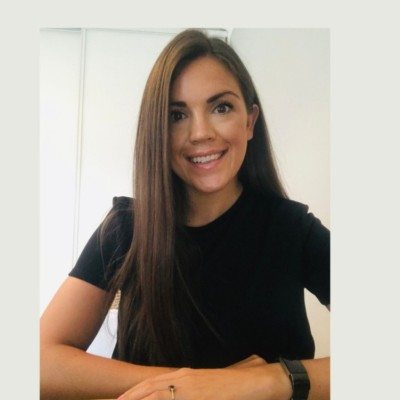 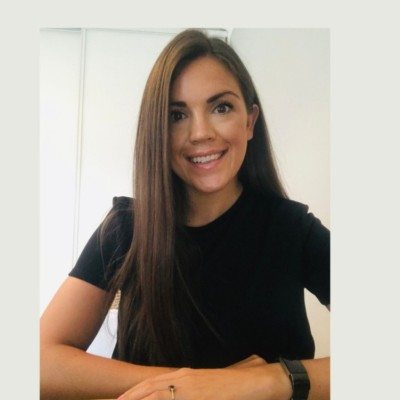 in/kirstie-hoskin/
in/kirstie-hoskin/
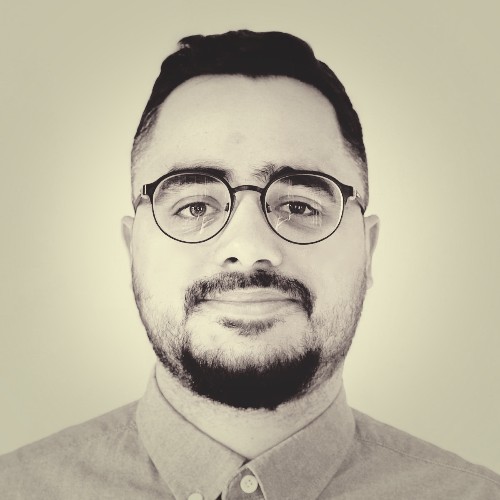 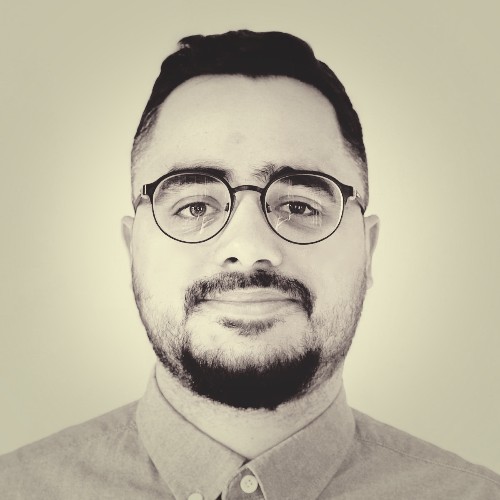 in/goncalvescesar/
in/goncalvescesar/
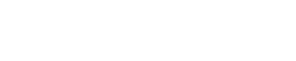 [Speaker Notes: Change the colour of this background image: right click on the image > Format Picture… > choose the picture icon (top right) > Recolor > choose from the options provided]
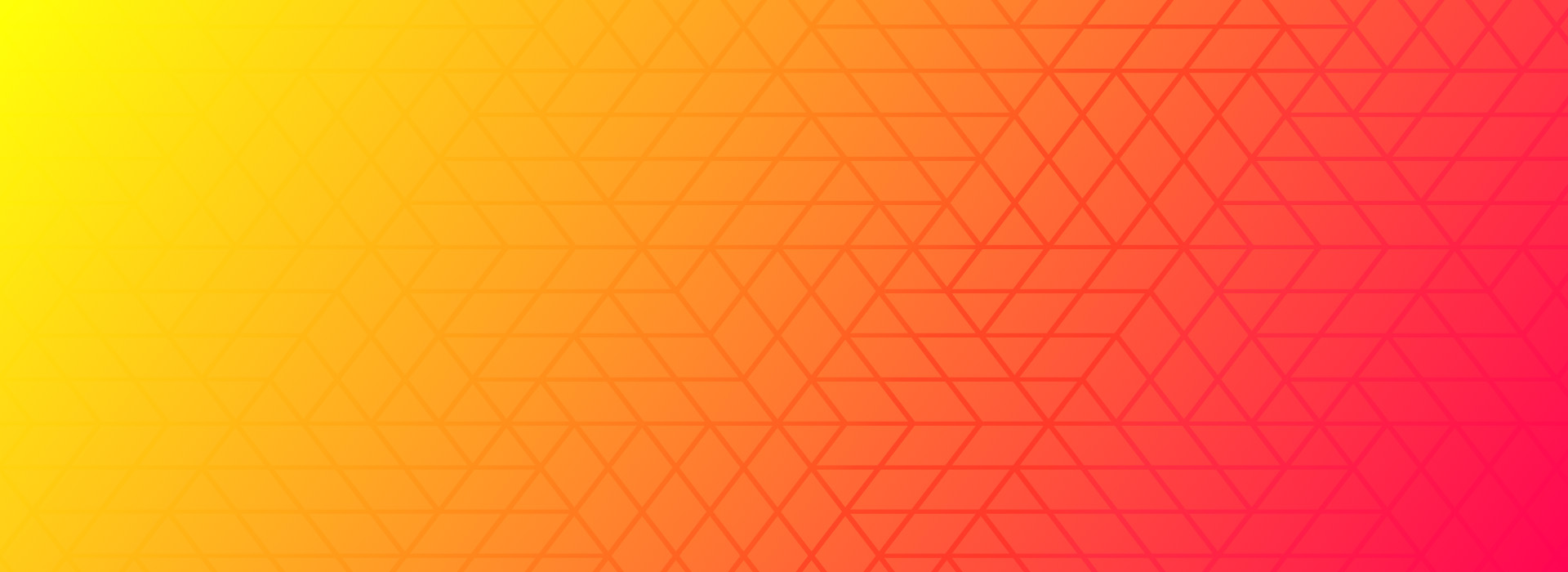 Connect with us!
Kirstie Hoskin
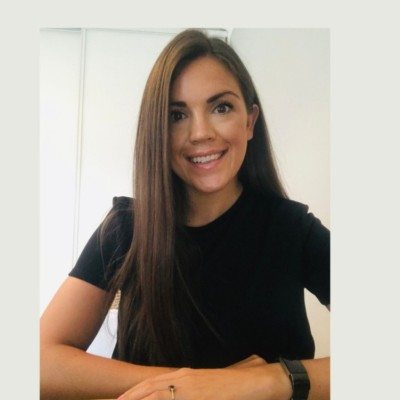 Events and Marketing Manager
kirstie.hoskin@webcertain.com
/in/kirstie-hoskin
Lamyaa Nadim
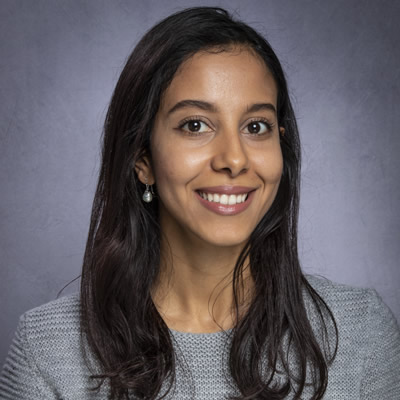 Social Media and Influencer Marketing Executive
lamyaa.nadim@webcertain.com 
/in/lamyaa-nadim
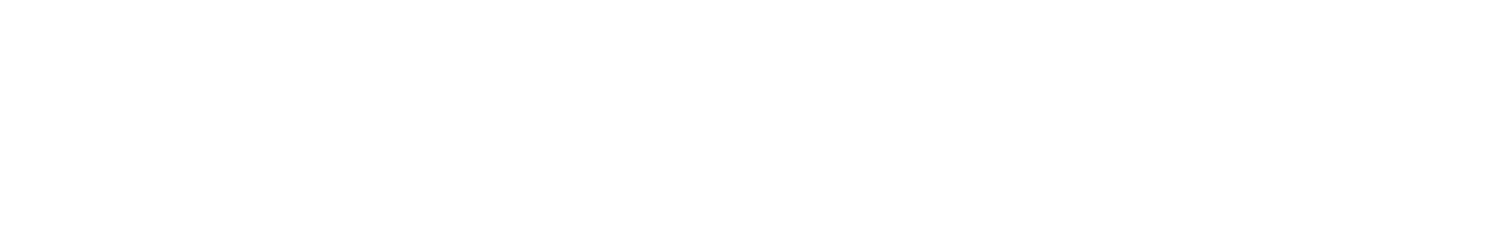 [Speaker Notes: Change the colour of this background image: right click on the image > Format Picture… > choose the picture icon (top right) > Recolor > choose from the options provided]
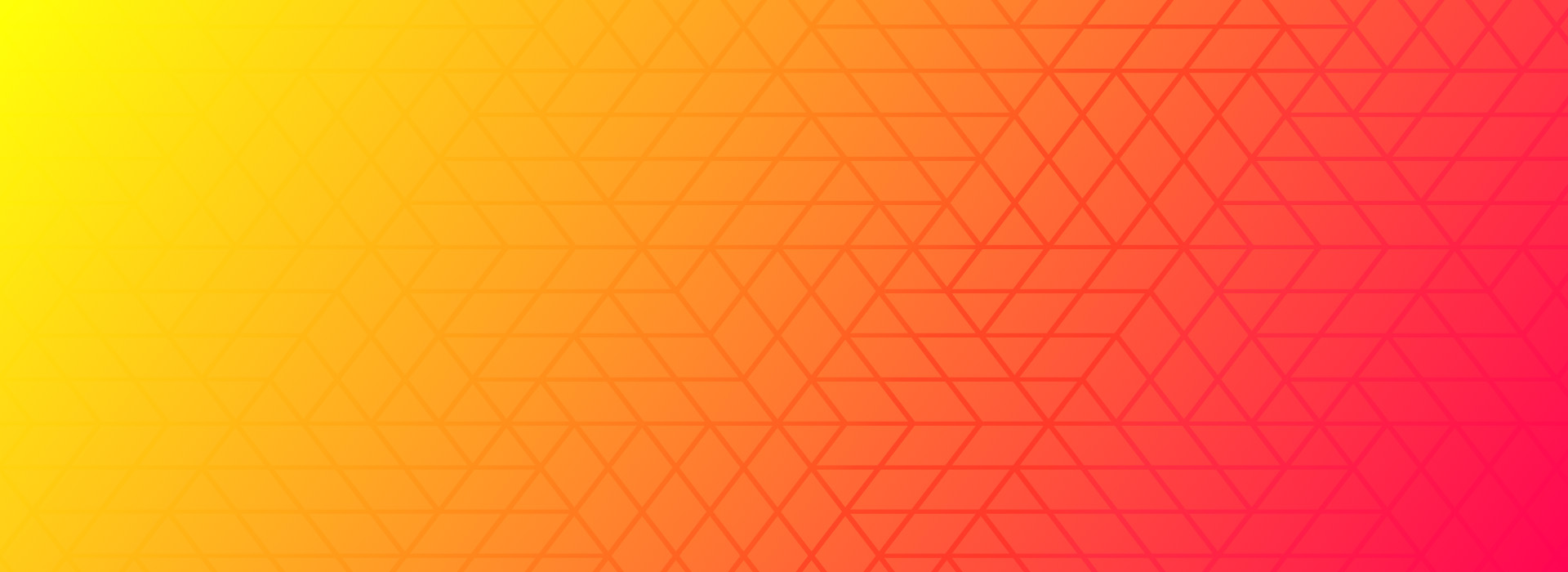 Thank you, any questions?
Kirstie Hoskin
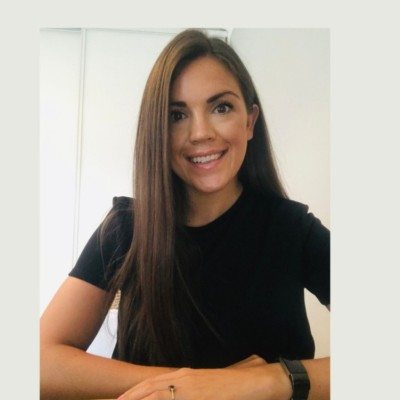 Events and Marketing Manager
kirstie.hoskin@webcertain.com
/in/kirstie-hoskin
Lamyaa Nadim
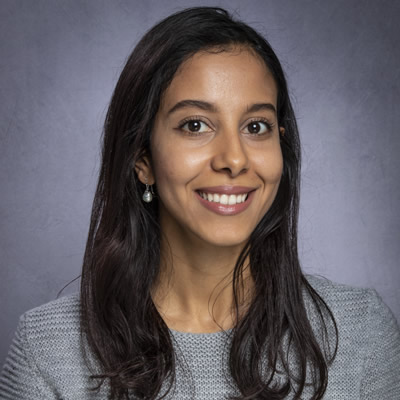 Social Media and Influencer Marketing Executive
lamyaa.nadim@webcertain.com 
/in/lamyaa-nadim
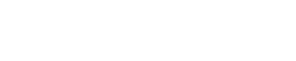 [Speaker Notes: End slide 2]
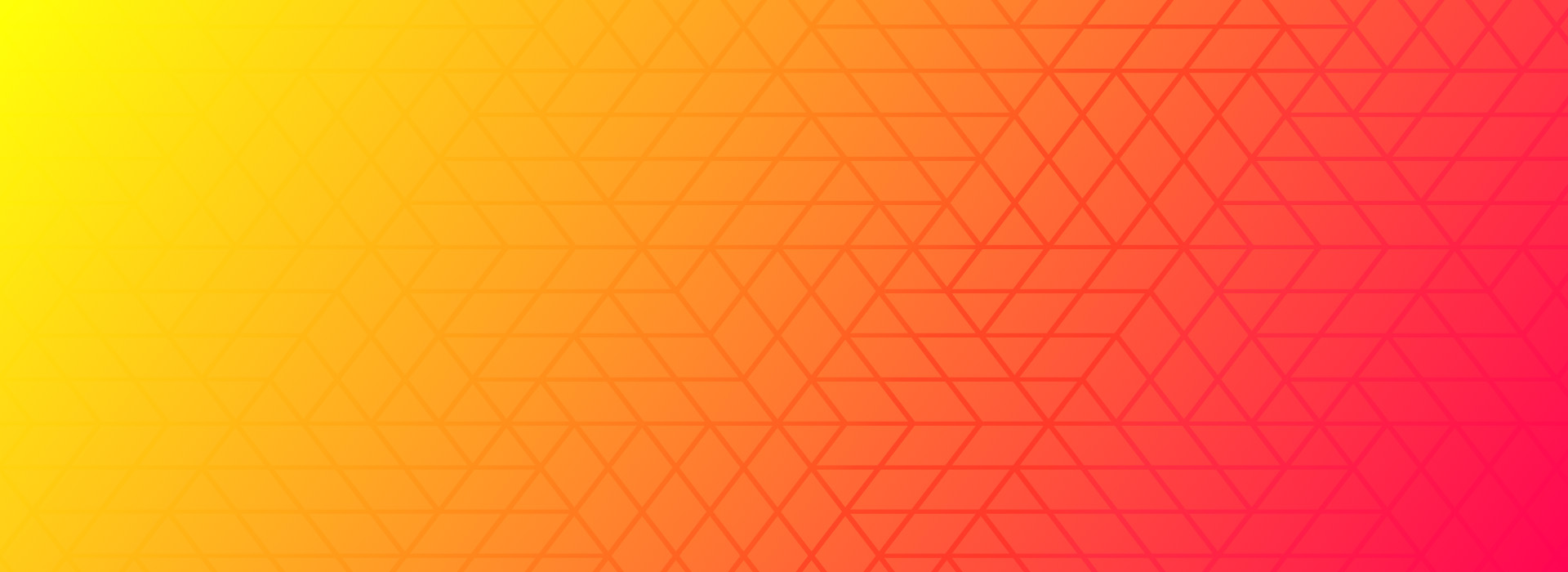 Connect with us!
Lamyaa Nadim
Kirstie Hoskin
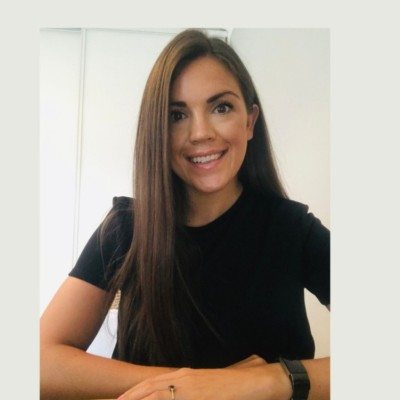 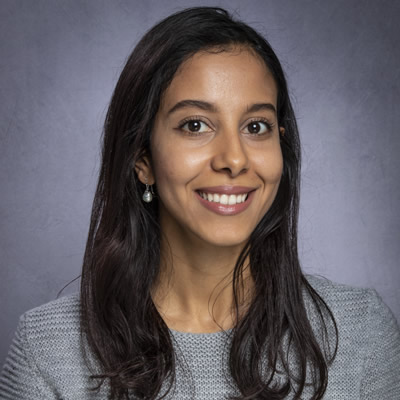 Social Media and Influencer Marketing Executive
Events and Marketing Manager
lamyaa.nadim@webcertain.com 
/in/lamyaa-nadim
kirstie.hoskin@webcertain.com
/in/kirstie-hoskin
Daiana Damacus
Anlieka Marconi
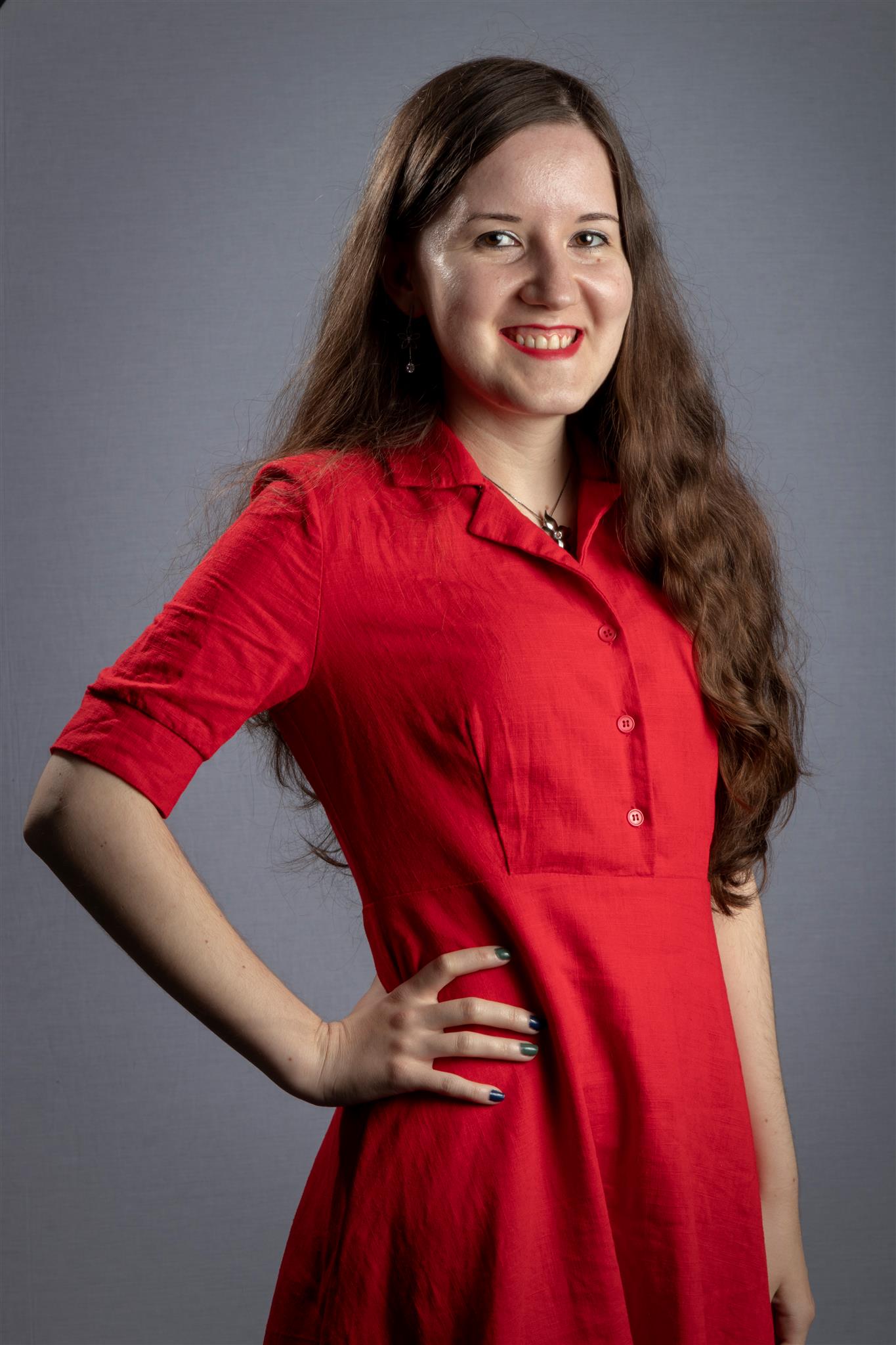 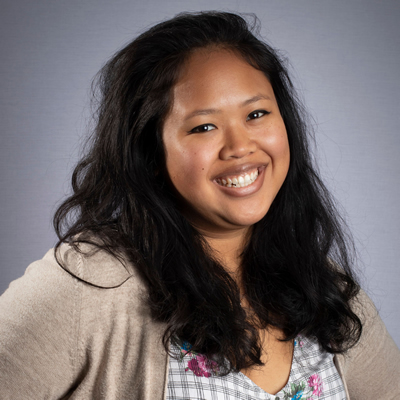 General Manager - Social Media and Influencer Marketing
Social Media and Influencer Marketing Specialist
daiana.damacus@webcertain.com 
/in/daianadamacus
anlieka.marconi@webcertain.com 
/in/anliekamarconi
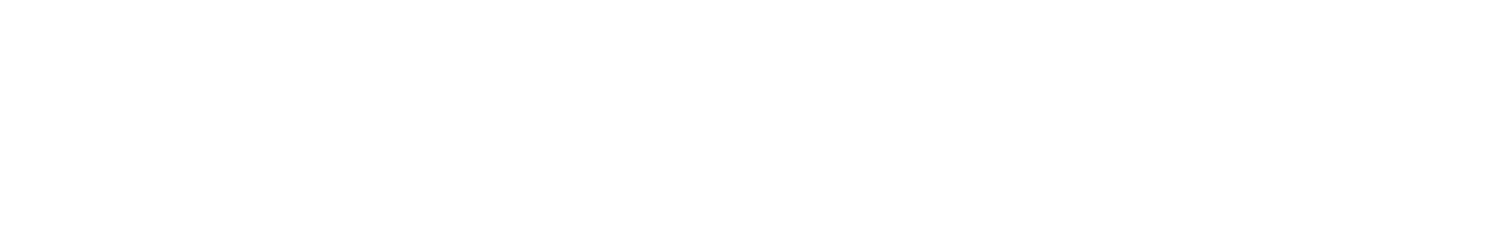 [Speaker Notes: Change the colour of this background image: right click on the image > Format Picture… > choose the picture icon (top right) > Recolor > choose from the options provided]
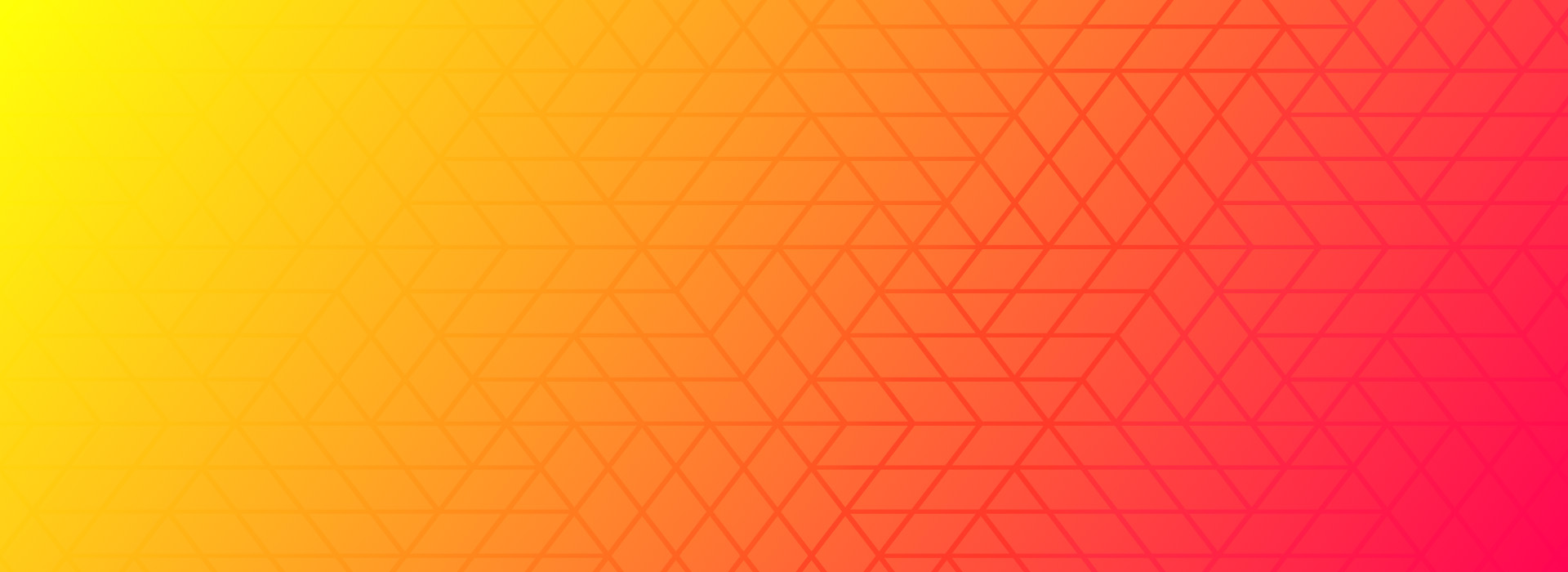 Connect with us!
Lamyaa Nadim
Kirstie Hoskin
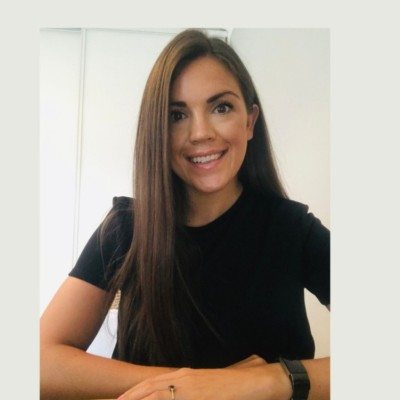 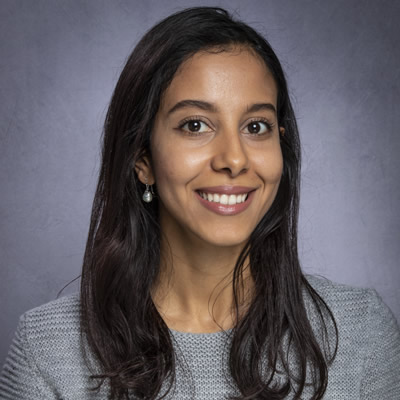 Social Media and Influencer Marketing Executive
Events and Marketing Manager
lamyaa.nadim@webcertain.com 
/in/lamyaa-nadim
kirstie.hoskin@webcertain.com
/in/kirstie-hoskin
Daiana Damacus
Anlieka Marconi
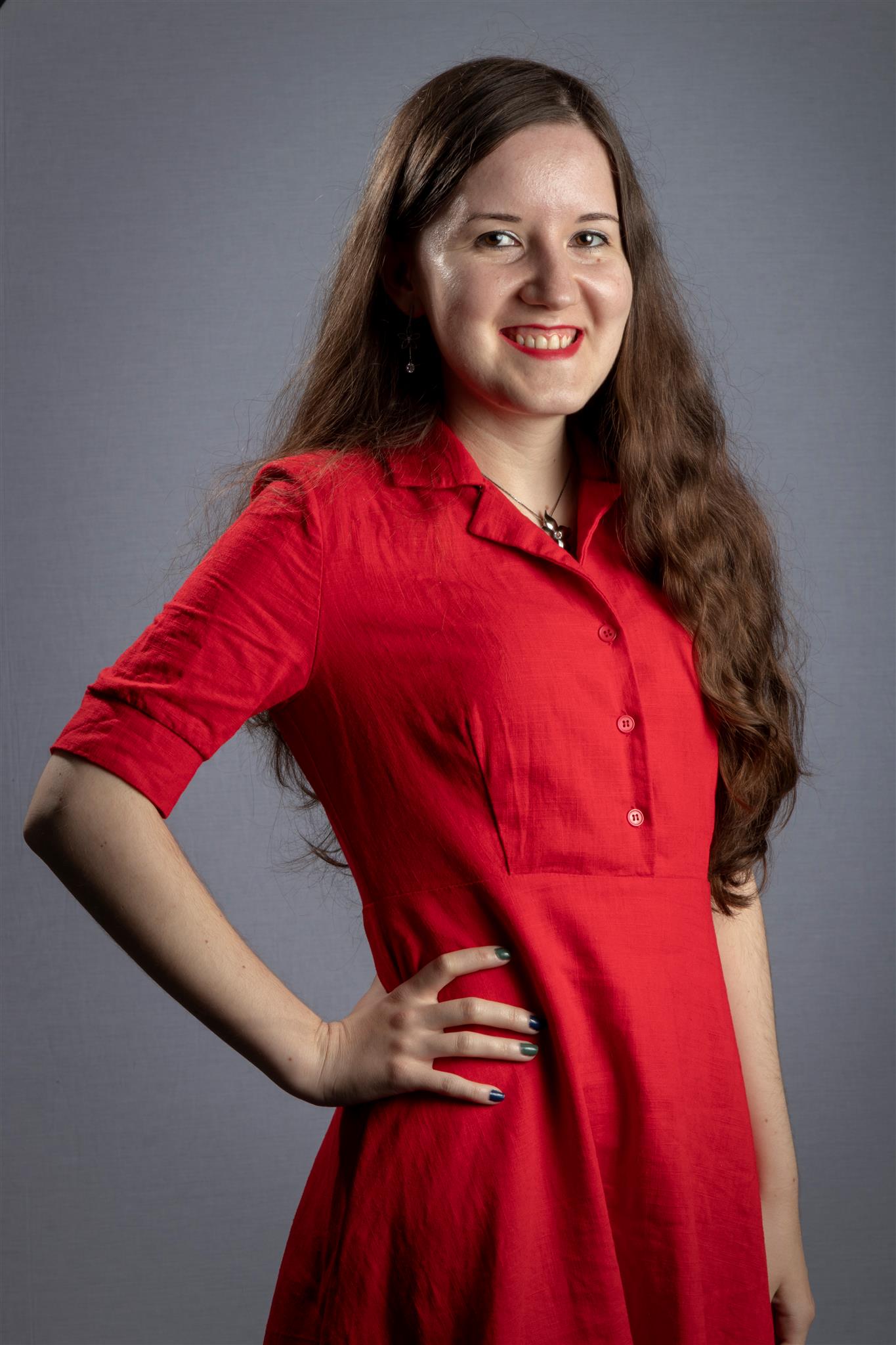 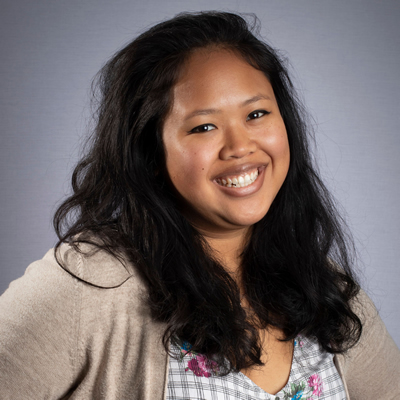 General Manager - Social Media and Influencer Marketing
Social Media and Influencer Marketing Specialist
daiana.damacus@webcertain.com 
/in/daianadamacus
anlieka.marconi@webcertain.com 
/in/anliekamarconi
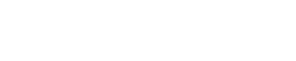 [Speaker Notes: Change the colour of this background image: right click on the image > Format Picture… > choose the picture icon (top right) > Recolor > choose from the options provided]
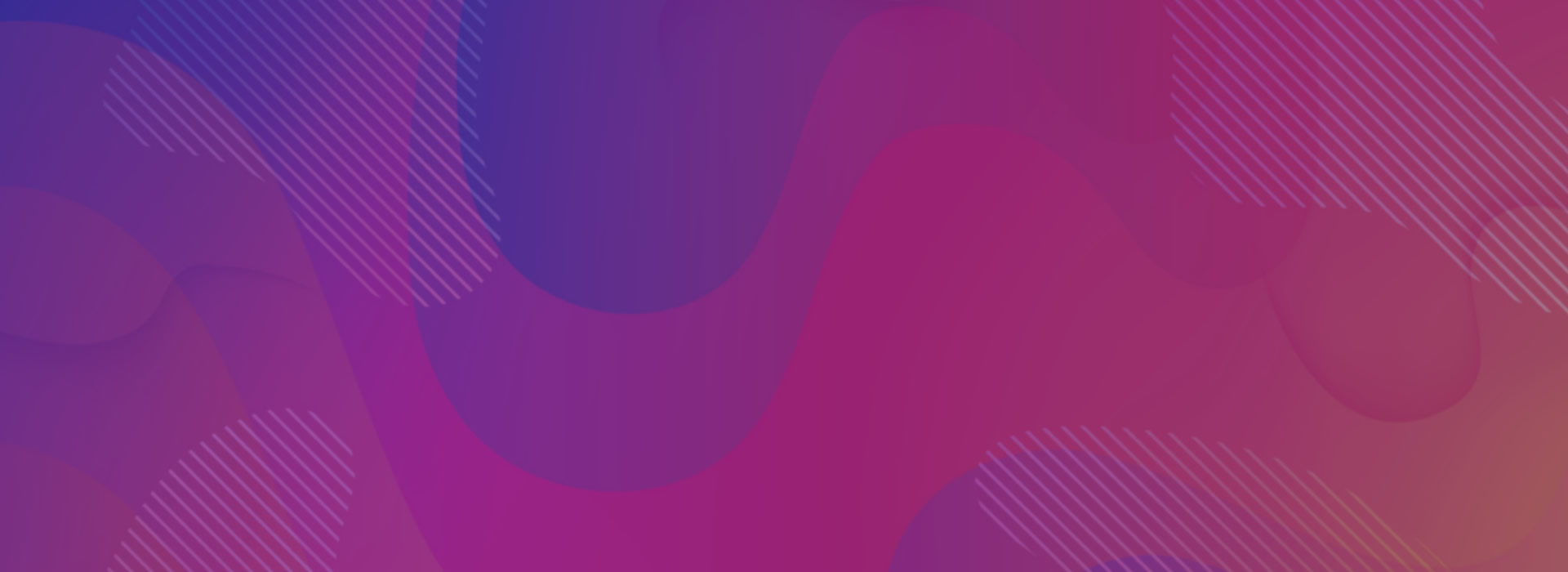 Let us help you!
If you need any help, advice or have a question related to any of these slides, or have a new design idea/request please let us know by either:
Contacting Gemma (gemma.houghton@webcertain.com)

Contacting the Creative team (development@webcertain.com)
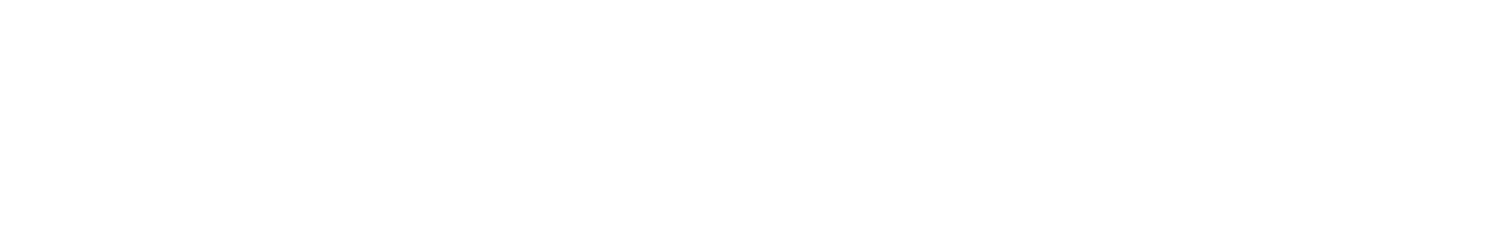 [Speaker Notes: End slide 3]
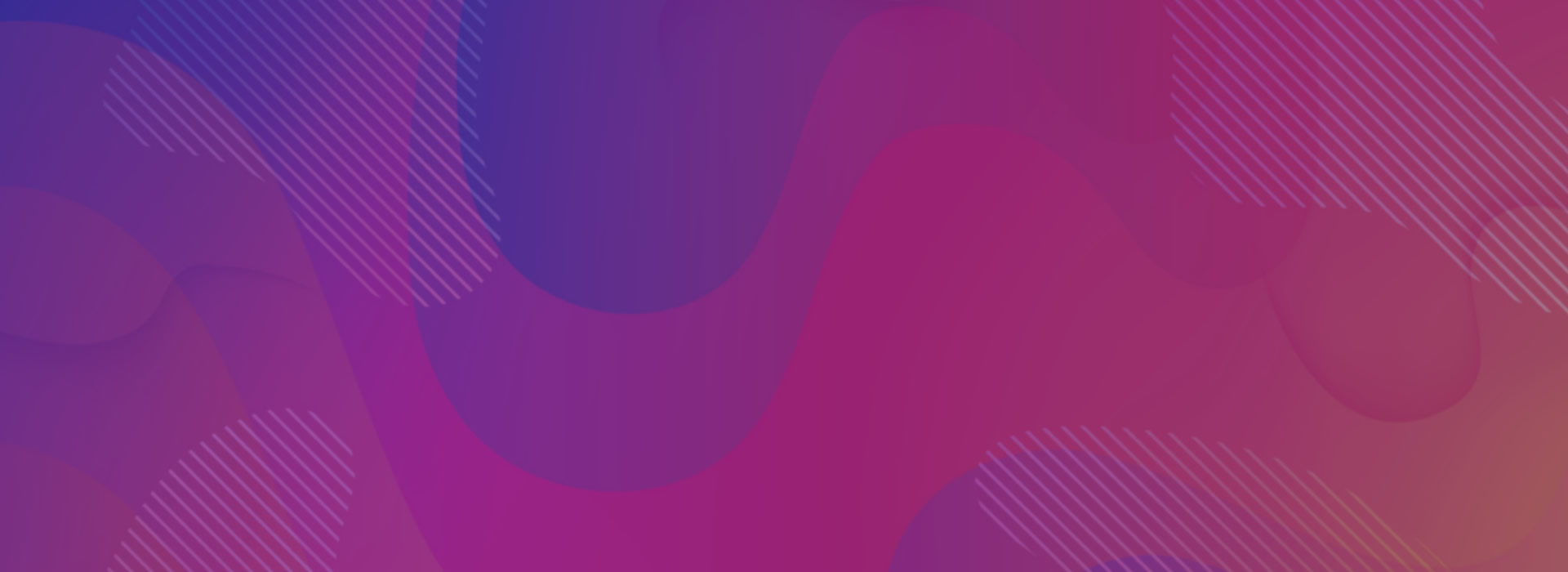 Let us help you!
If you need any help, advice or have a question related to any of these slides, or have a new design idea/request please let us know by either:
Contacting Gemma (gemma.houghton@webcertain.com)

Contacting the Creative team (development@webcertain.com)
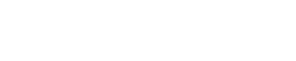 [Speaker Notes: End slide 3]
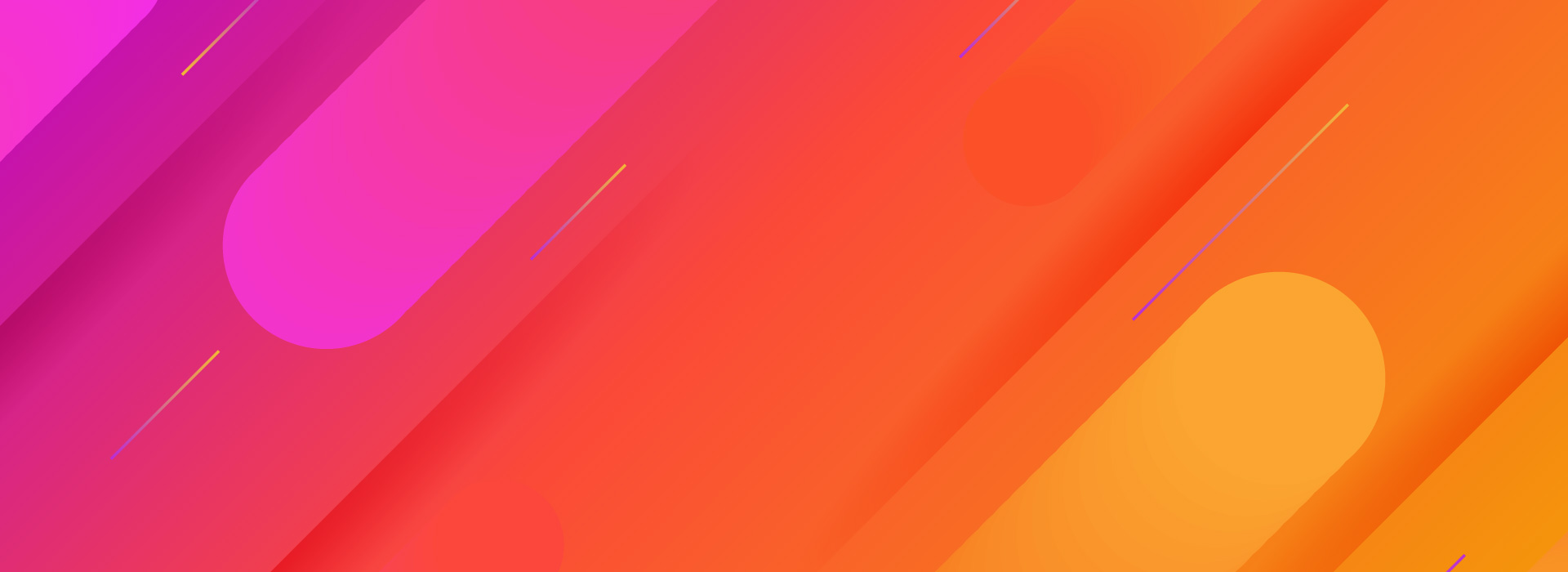 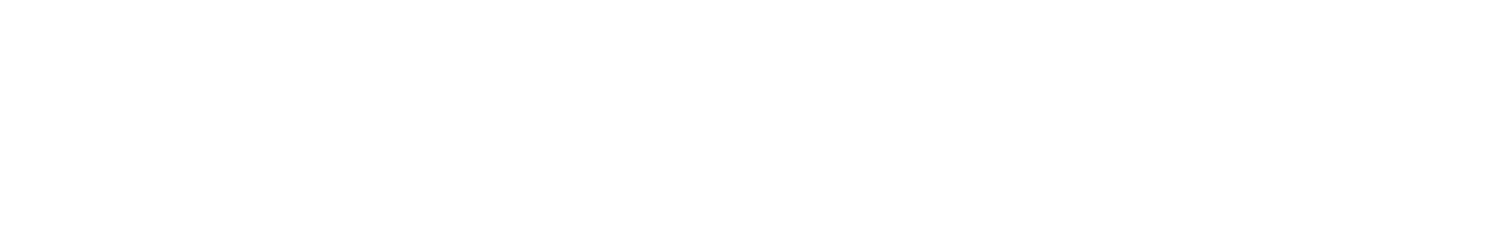 [Speaker Notes: End slide 4]
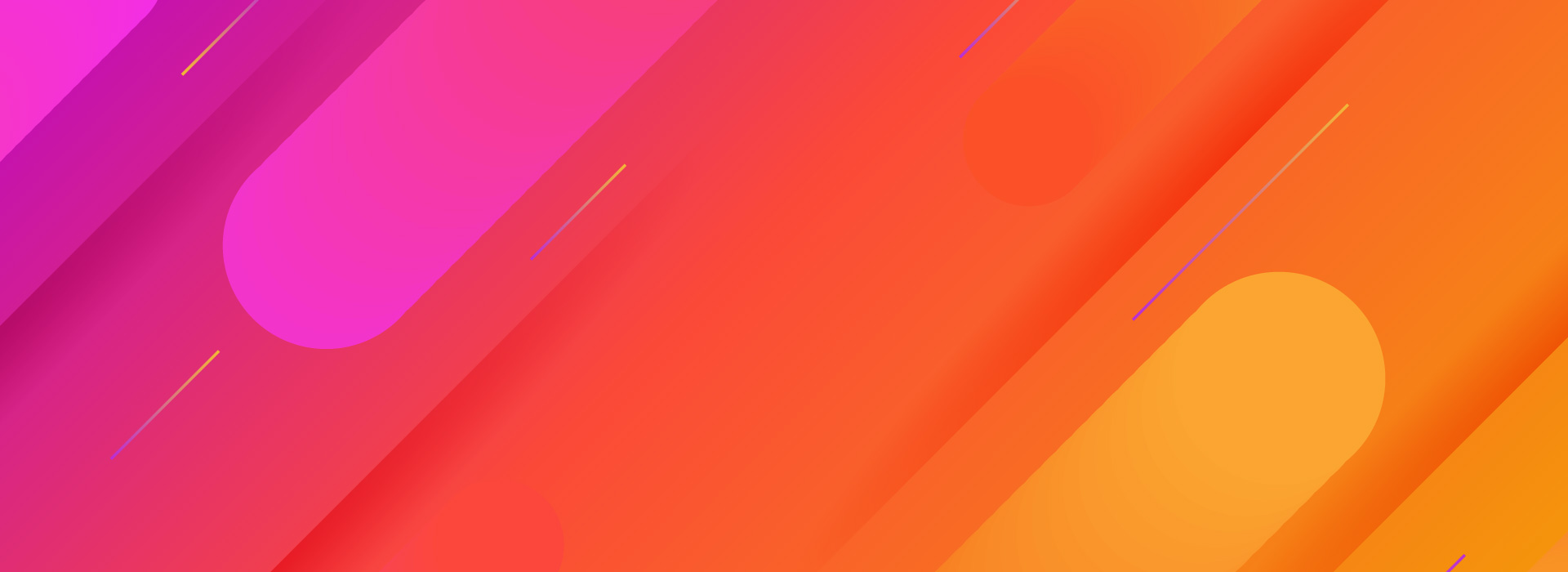 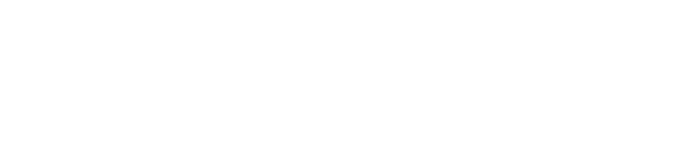 [Speaker Notes: End slide 4]
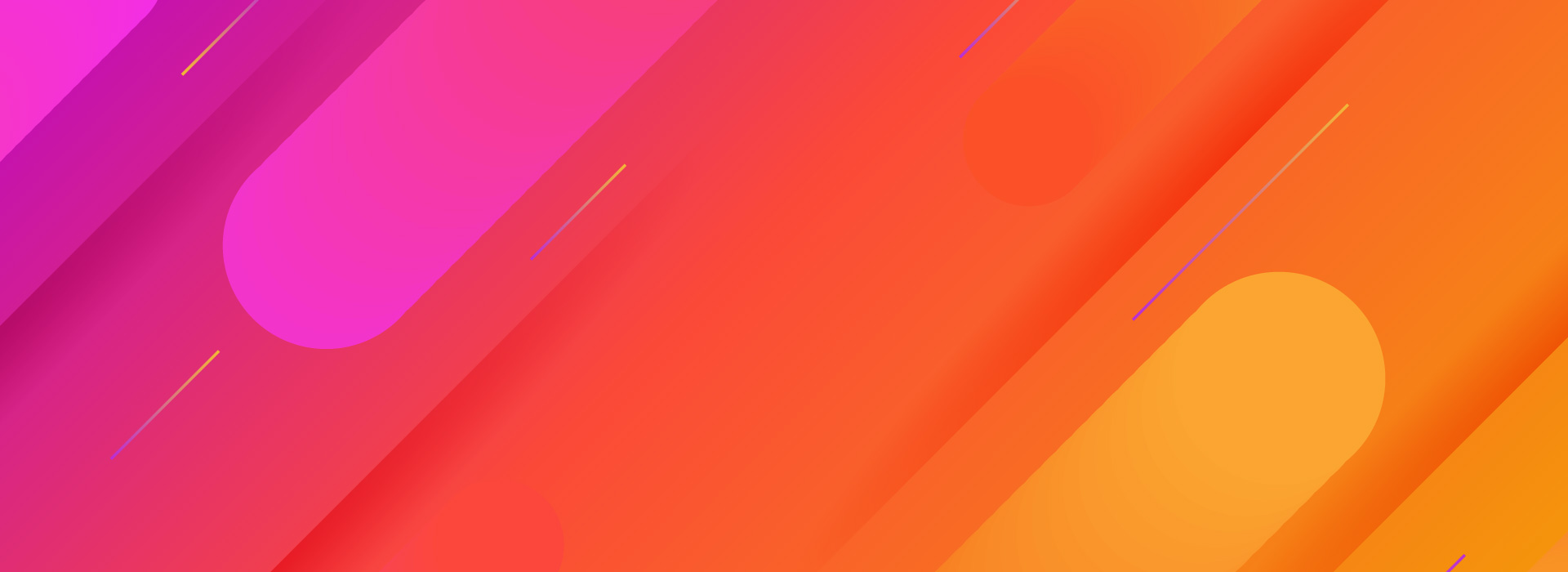 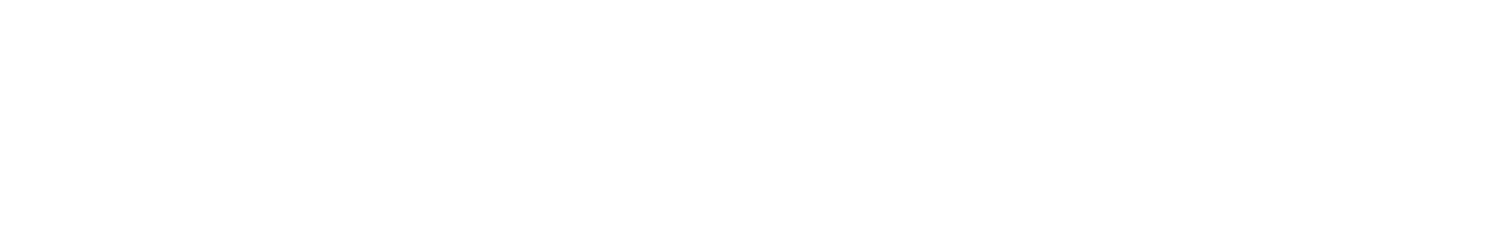 [Speaker Notes: End slide 5]
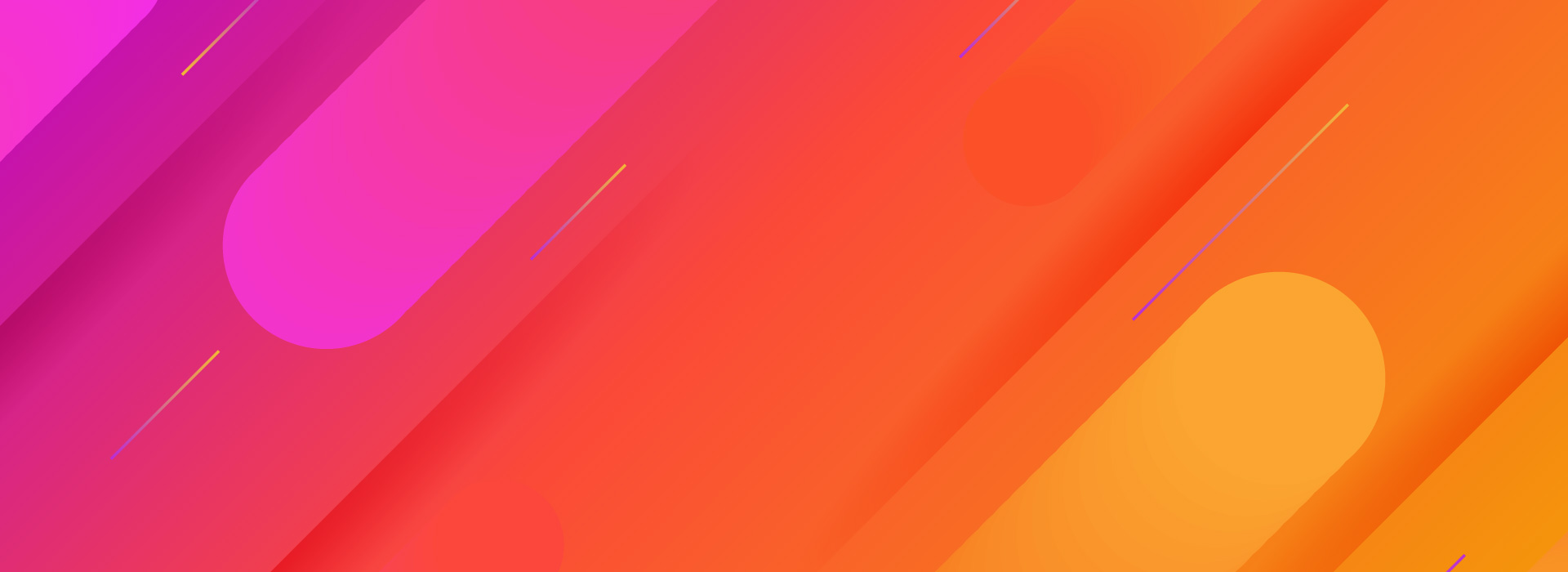 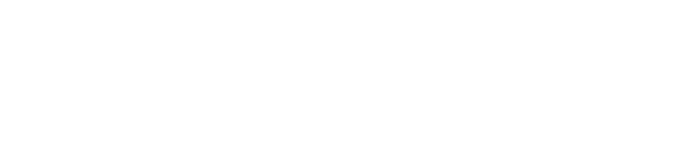 [Speaker Notes: End slide 5]
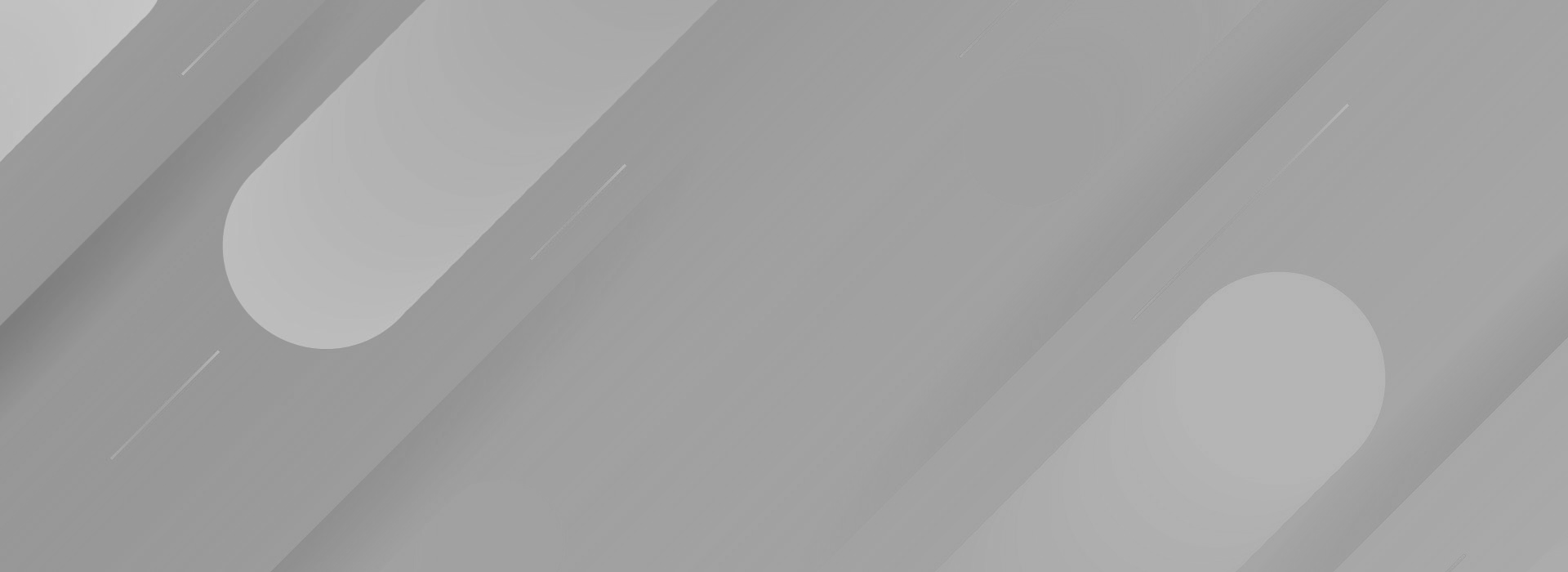 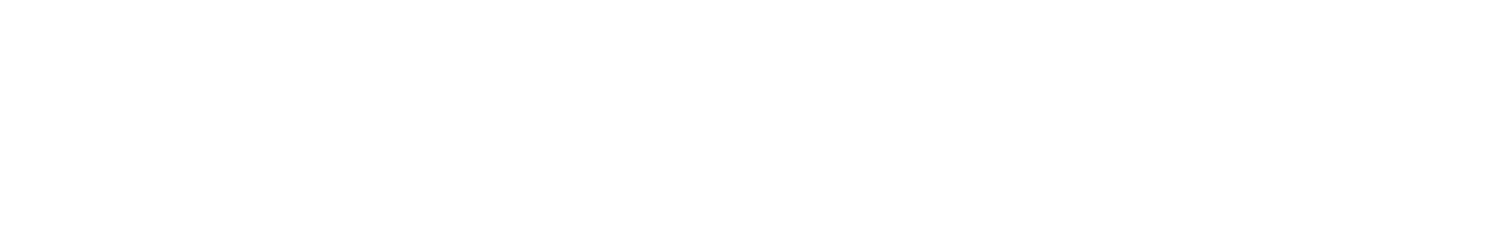 [Speaker Notes: End slide 6]
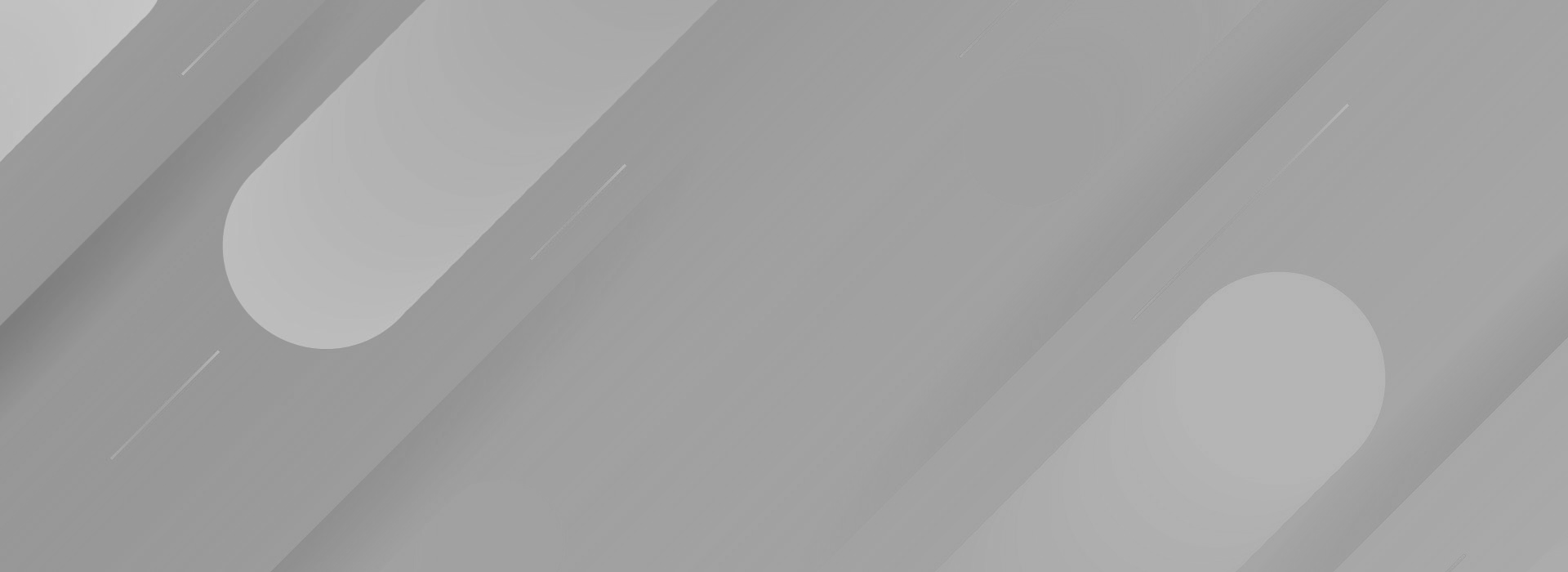 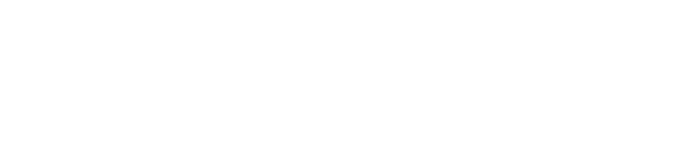 [Speaker Notes: End slide 6]